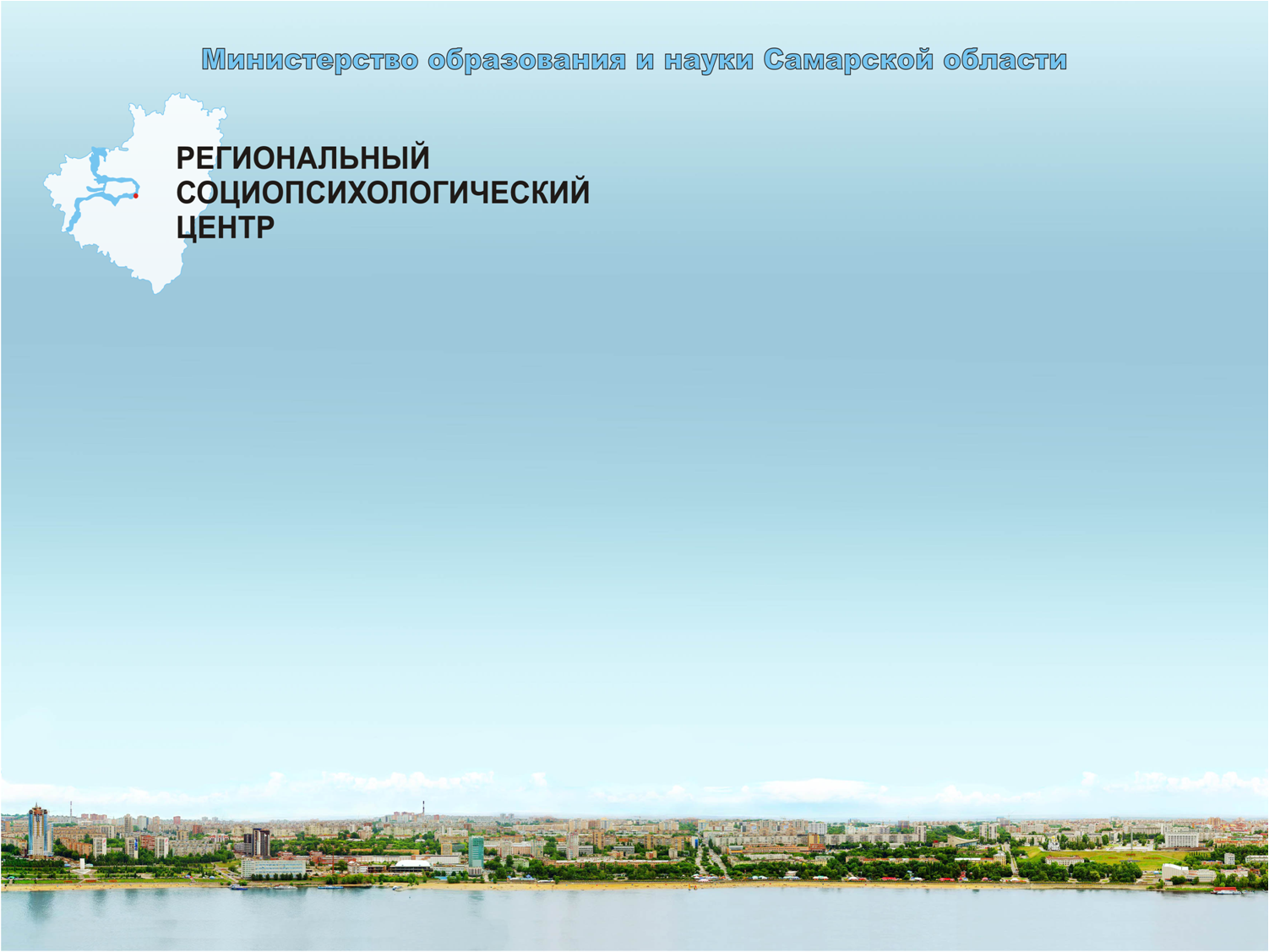 Рабочее совещание 27 ноября 2015 г. «ПРОФЕССИОНАЛЬНЫЙ СТАНДАРТПедагог-психолог (психолог в сфере образования)»
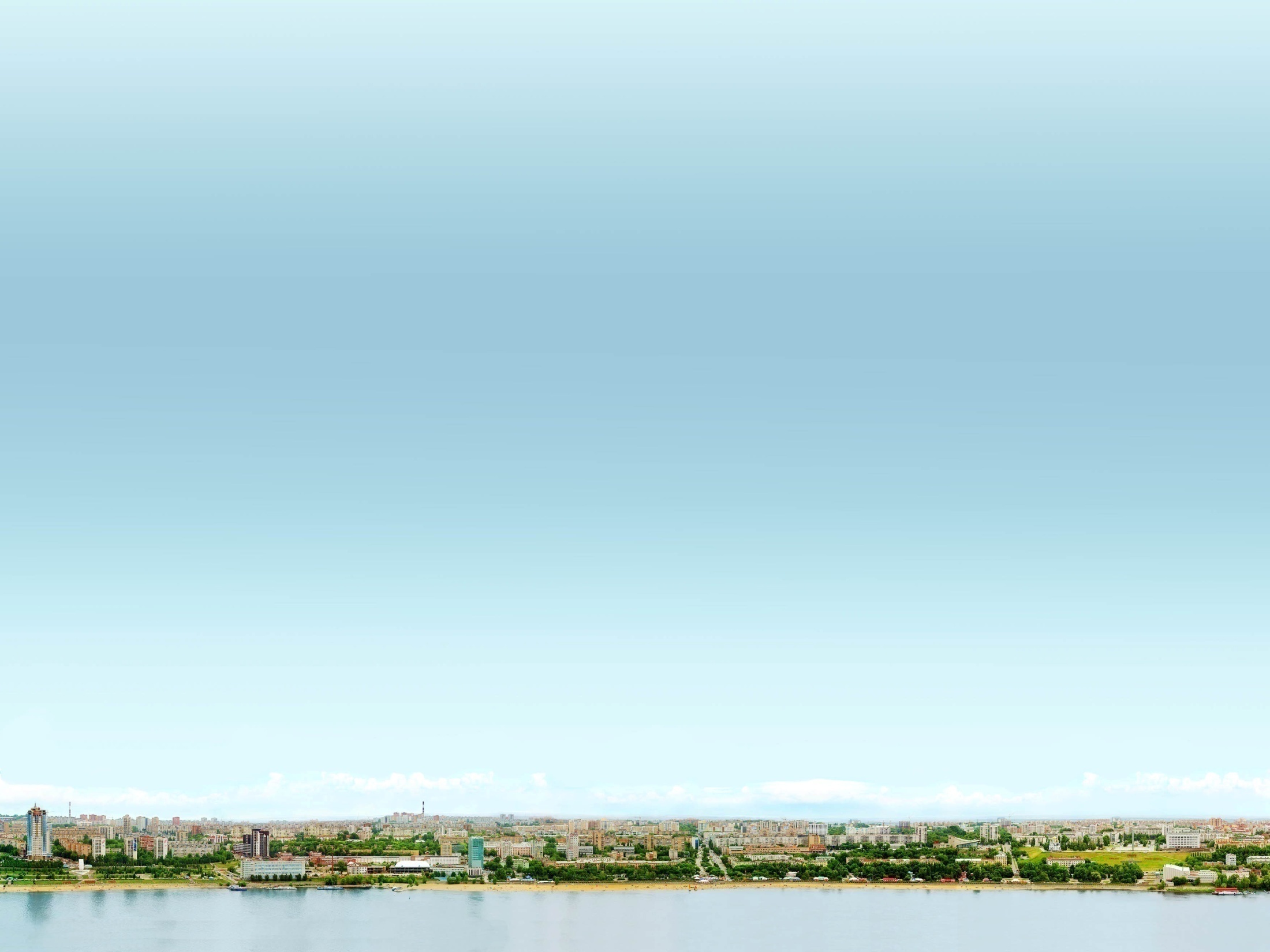 Основная цель вида профессиональной деятельности:
Психолого-педагогическое сопровождение образовательного процесса в образовательных организациях общего, профессионального и дополнительного образования, основных и дополнительных образовательных программ; оказание психолого-педагогической помощи лицам с ограниченными возможностями здоровья, испытывающим трудности в освоении основных общеобразовательных программ, развитии и социальной адаптации, в том числе несовершеннолетним обучающимся, признанным в случаях и в порядке, которые предусмотрены уголовно-процессуальным законодательством, подозреваемыми, обвиняемыми или подсудимыми по уголовному делу либо являющимся потерпевшими или свидетелями преступления.
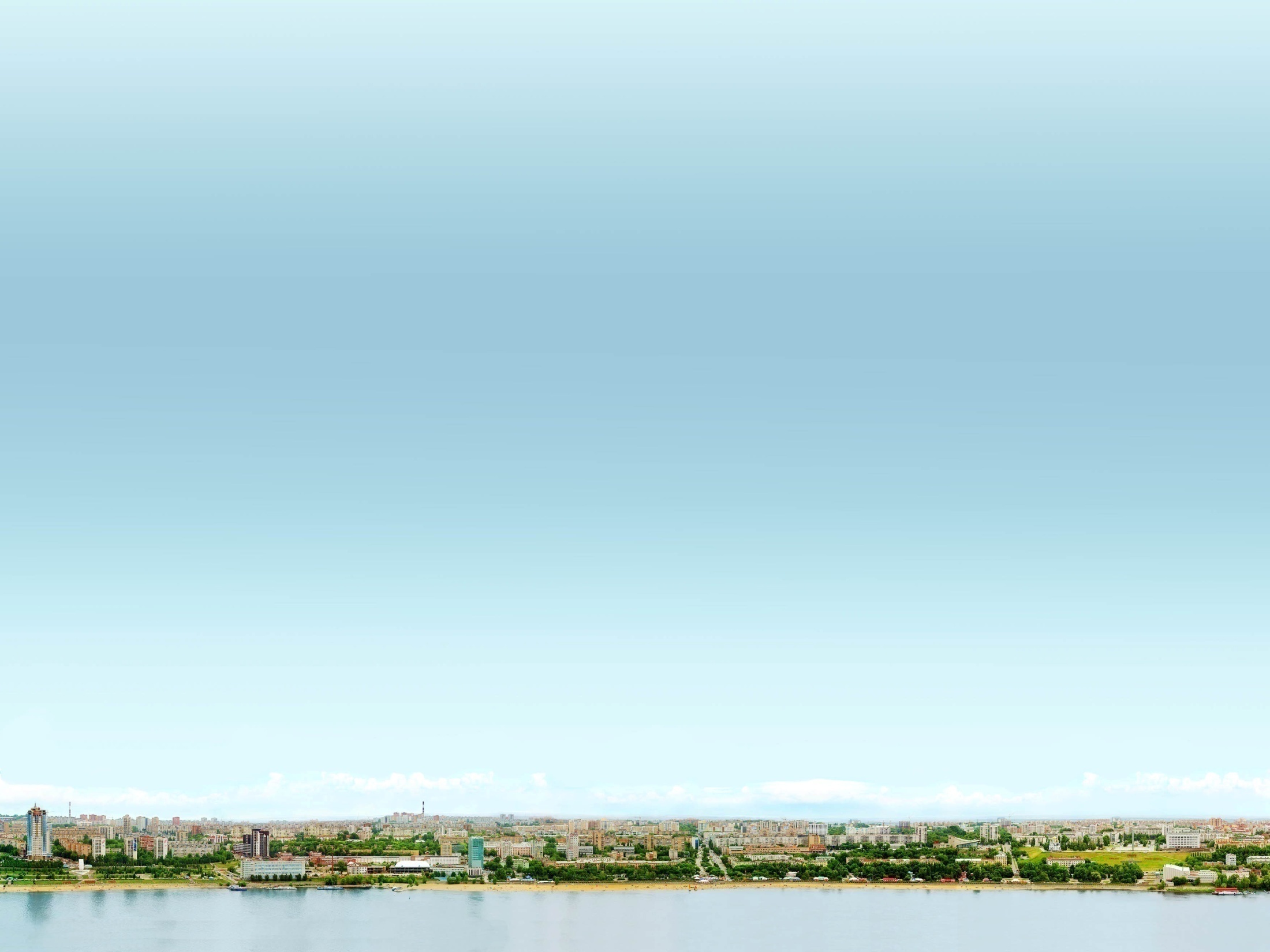 Описание трудовых функций, входящих в профессиональный стандарт (функциональная карта вида профессиональной деятельности)

Психолого-педагогическое сопровождение образовательного процесса в образовательных организациях общего, профессионального и дополнительного образования, сопровождение основных и дополнительных образовательных программ;

- Оказание психолого-педагогической помощи лицам с ограниченными возможностями здоровья, испытывающим трудности в освоении основных общеобразовательных программ, развитии и социальной адаптации, в том числе несовершеннолетним обучающимся, признанным в случаях и в порядке, которые предусмотрены уголовно-процессуальным законодательством, подозреваемыми, обвиняемыми или подсудимыми по уголовному делу либо являющимся потерпевшими или свидетелями преступления.
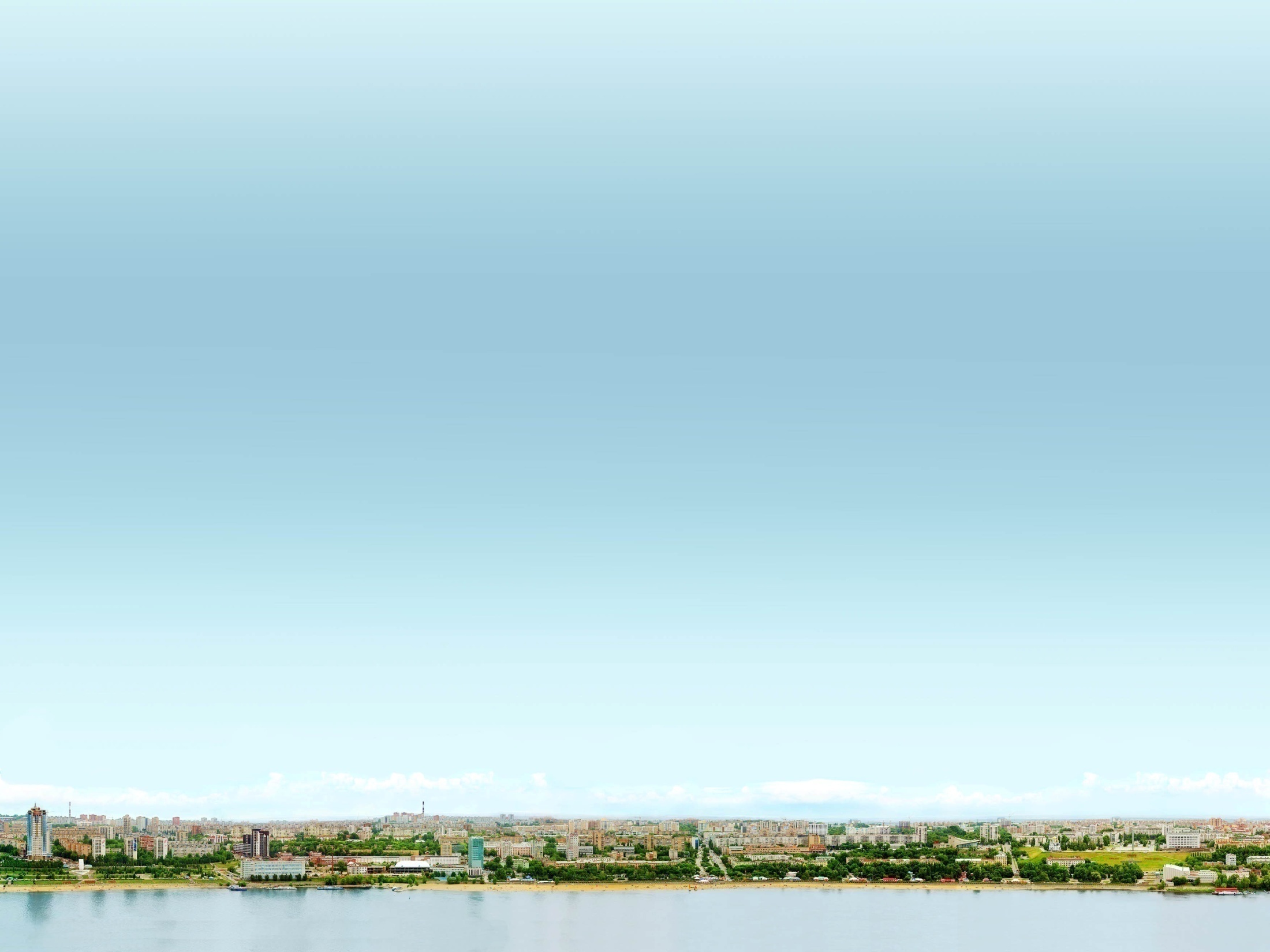 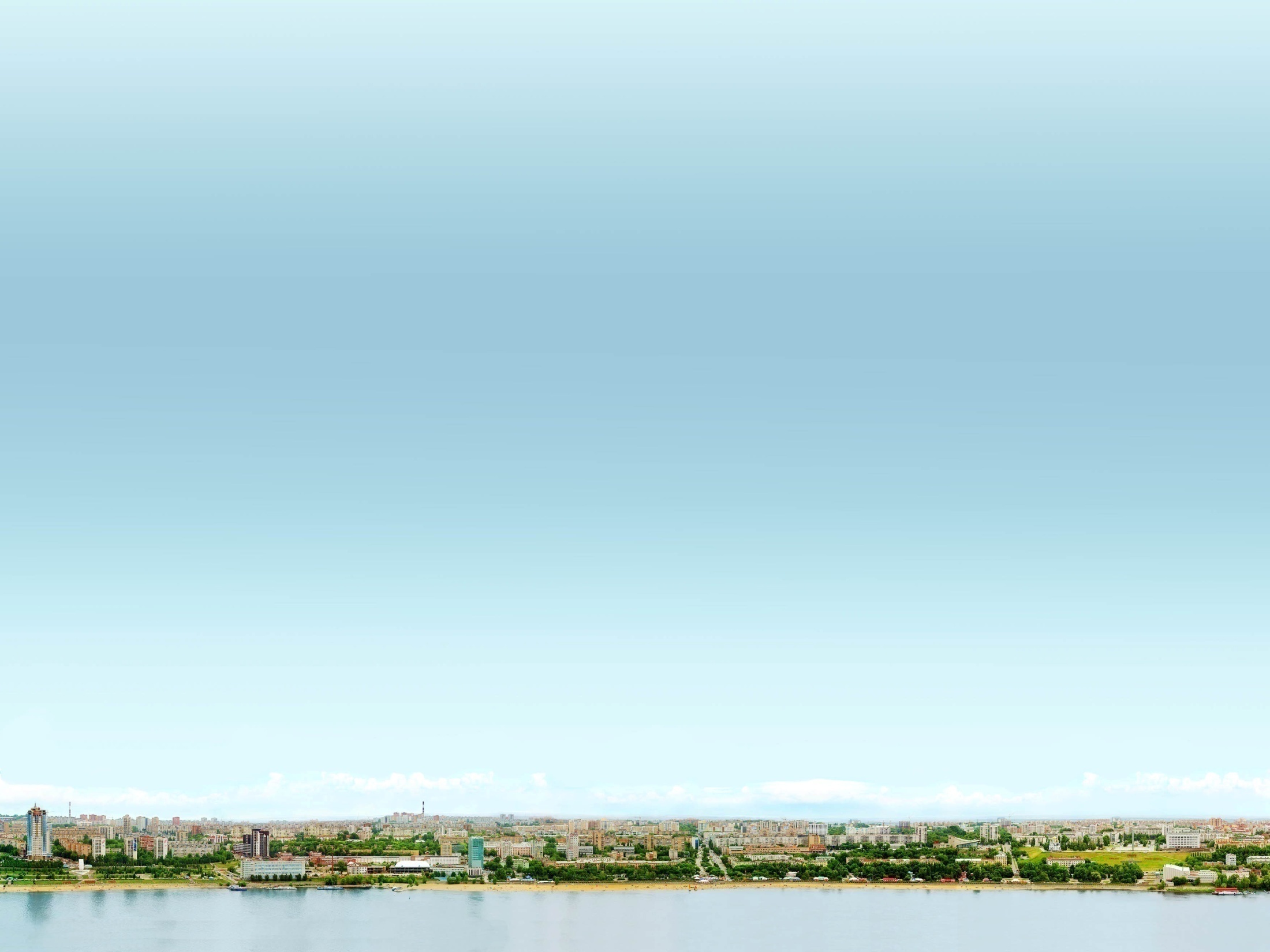 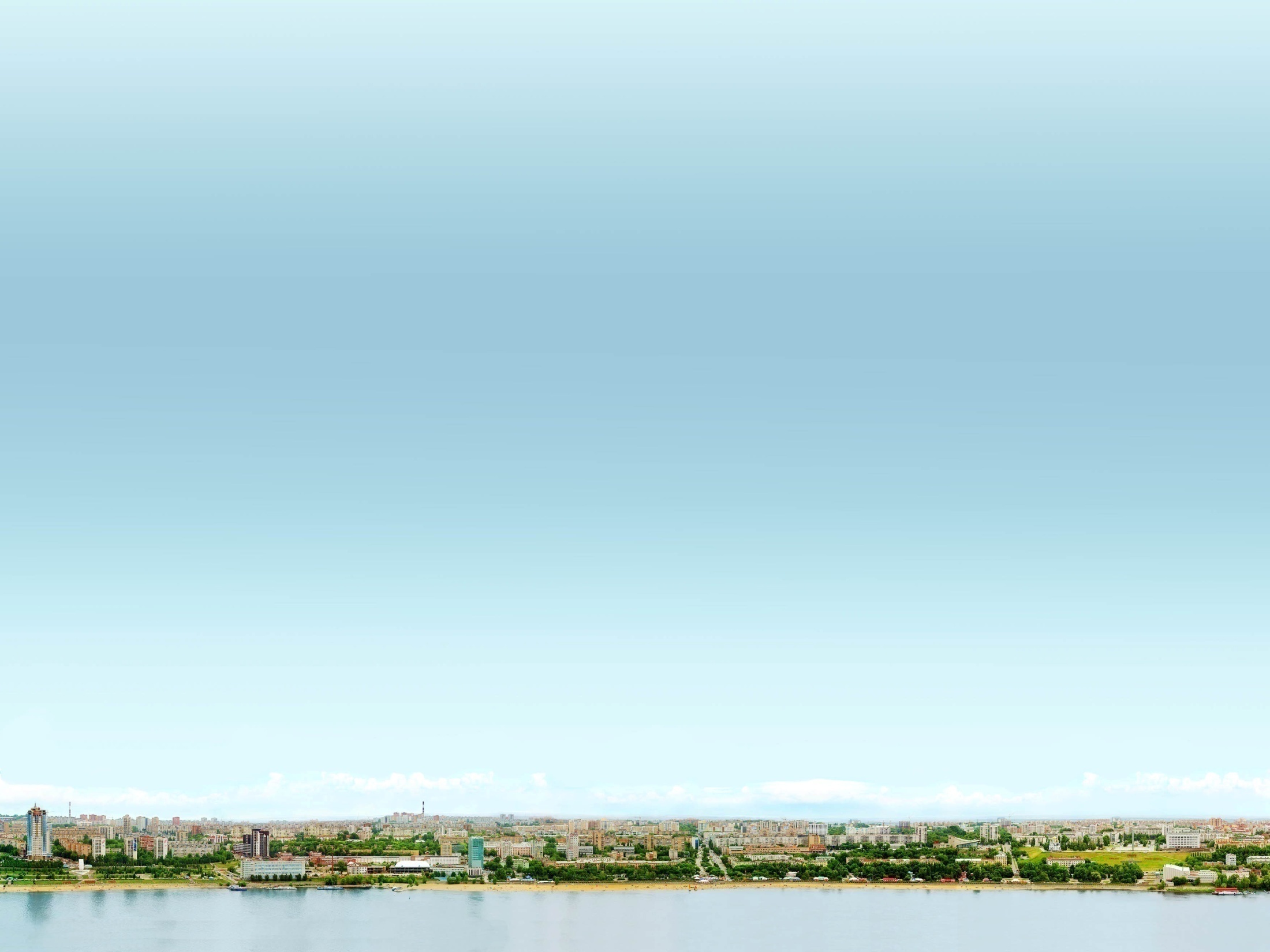 Характеристика обобщенных трудовых функций
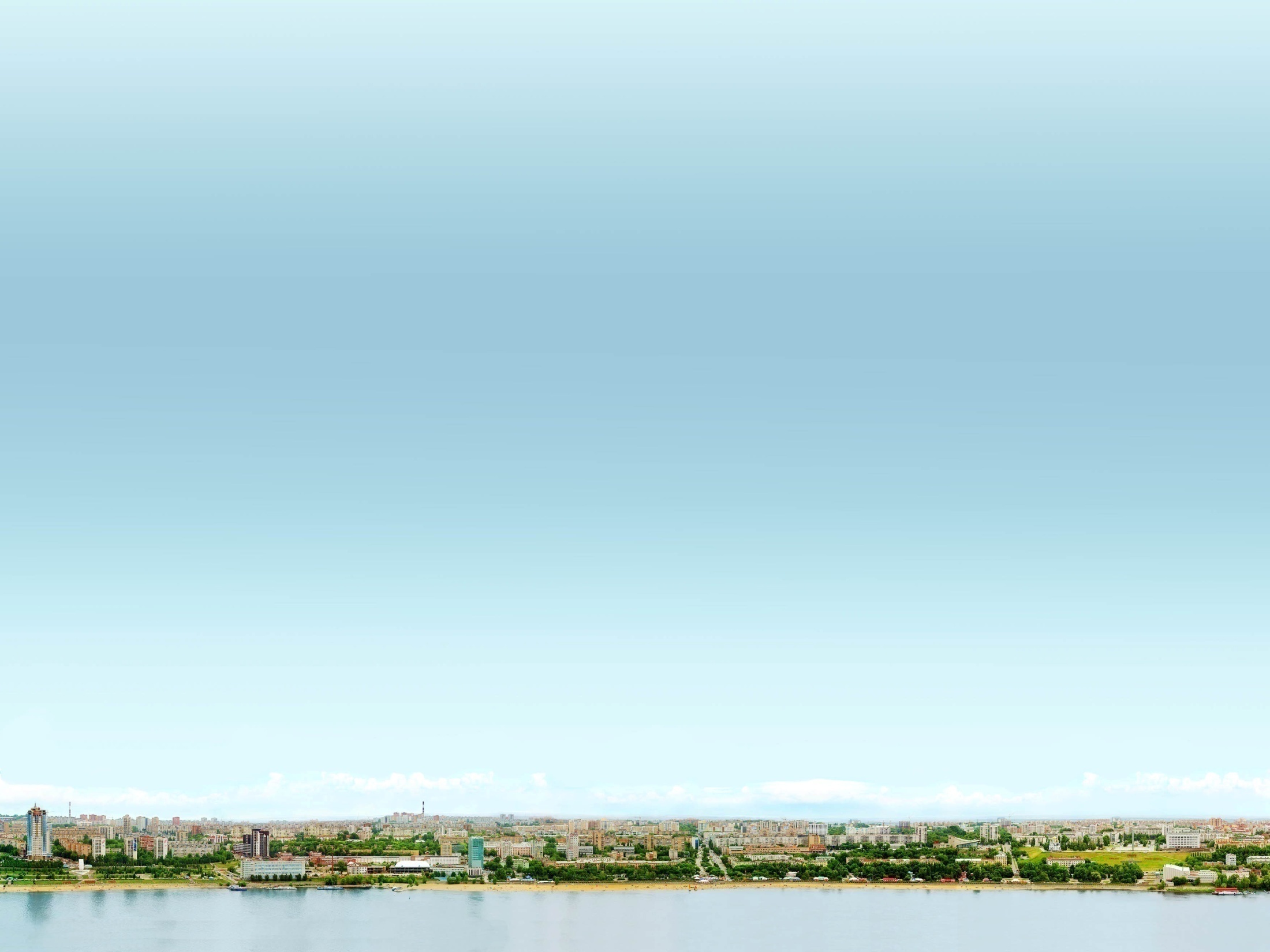 ФГОС ДО
Часть Программы, формируемая участниками образовательных отношений, может включать различные направления, выбранные участниками образовательных отношений из числа парциальных и иных программ и/или созданных ими самостоятельно.
Данная часть Программы должна учитывать образовательные потребности, интересы и мотивы детей, членов их семей и педагогов и, в частности, может быть ориентирована на:
- специфику национальных, социокультурных и иных условий, в которых осуществляется образовательная деятельность;
- выбор тех парциальных образовательных программ и форм организации работы с детьми, которые в наибольшей степени соответствуют потребностям и интересам детей, а также возможностям педагогического коллектива;
сложившиеся традиции Организации или Группы.
 Содержание коррекционной работы и/или инклюзивного образования включается в Программу, если планируется её освоение детьми с ограниченными возможностями здоровья.
Данный раздел должен содержать специальные условия для получения образования детьми с ограниченными возможностями здоровья, в том числе механизмы адаптации Программы для указанных детей, использование специальных образовательных программ и методов, специальных методических пособий и дидактических материалов, проведение групповых и индивидуальных коррекционных занятий и осуществления квалифицированной коррекции нарушений их развития.
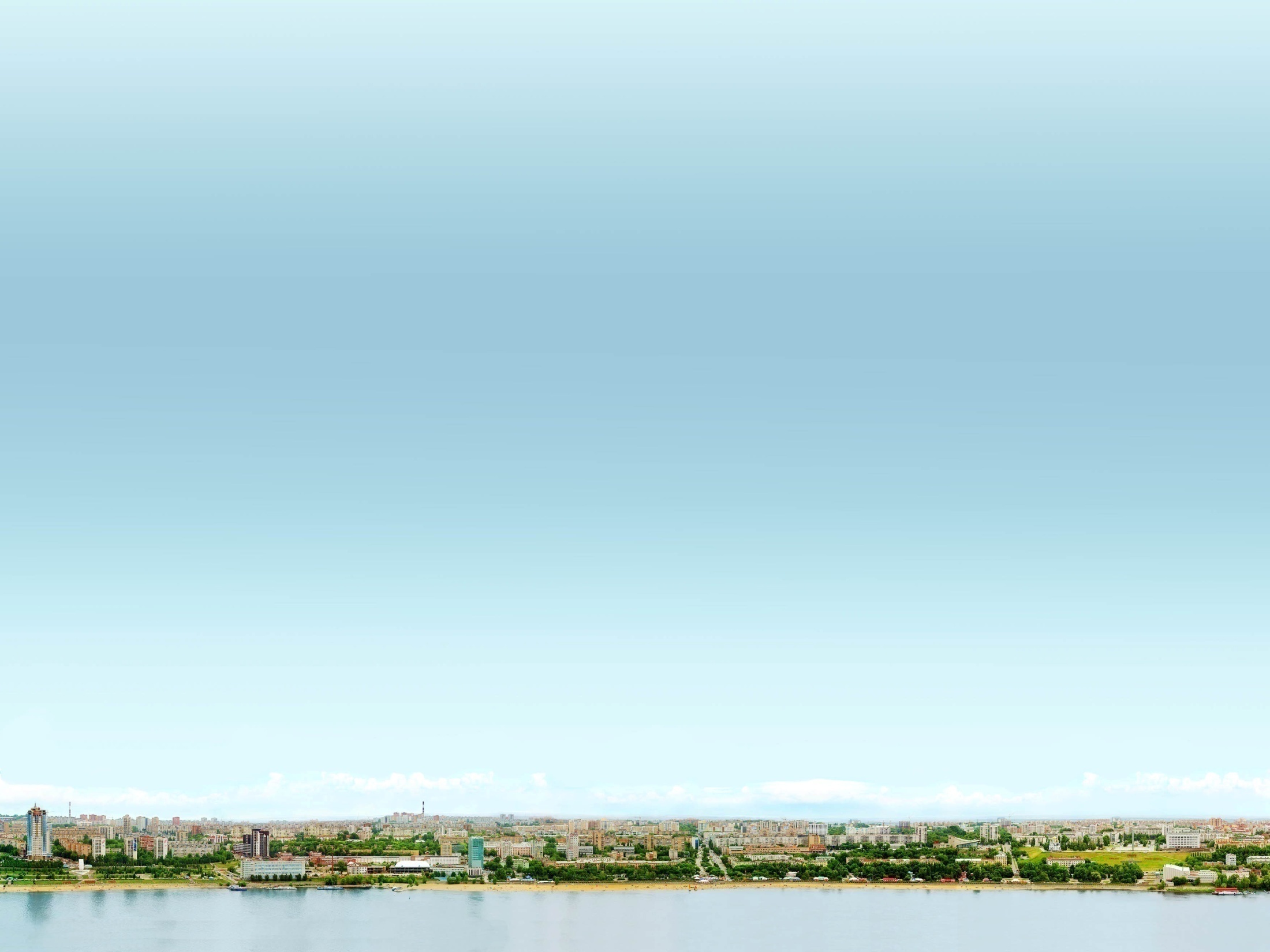 3.2. Требования к психолого-педагогическим условиям реализации основной образовательной программы дошкольного образования.
3.2.1. Для успешной реализации Программы должны быть обеспечены следующие психолого-педагогические условия:
1) уважение взрослых к человеческому достоинству детей, формирование и поддержка их положительной самооценки, уверенности в собственных возможностях и способностях;
2) использование в образовательной деятельности форм и методов работы с детьми, соответствующих их возрастным и индивидуальным особенностям (недопустимость как искусственного ускорения, так и искусственного замедления развития детей);
3) построение образовательной деятельности на основе взаимодействия взрослых с детьми, ориентированного на интересы и возможности каждого ребёнка и учитывающего социальную ситуацию его развития;
4) поддержка взрослыми положительного, доброжелательного отношения детей друг к другу и взаимодействия детей друг с другом в разных видах деятельности;
5) поддержка инициативы и самостоятельности детей в специфических для них видах деятельности;
6) возможность выбора детьми материалов, видов активности, участников совместной деятельности и общения;
7) защита детей от всех форм физического и психического насилия*(5);
8) поддержка родителей (законных представителей) в воспитании детей, охране и укреплении их здоровья, вовлечение семей непосредственно в образовательную деятельность.
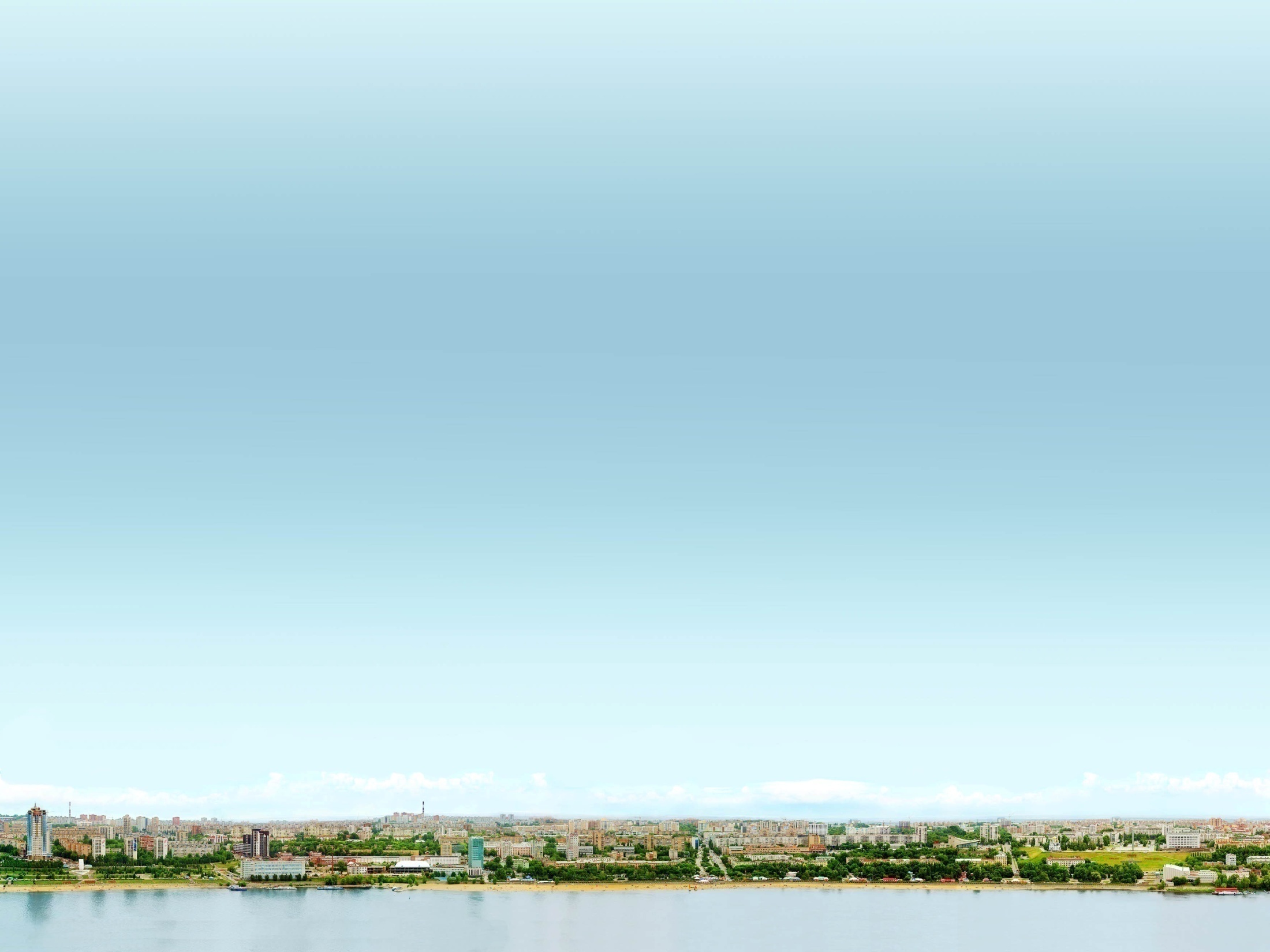 3.2.2. Для получения без дискриминации качественного образования детьми с ограниченными возможностями здоровья создаются необходимые условия для диагностики и коррекции нарушений развития и социальной адаптации, оказания ранней коррекционной помощи на основе специальных психолого-педагогических подходов и наиболее подходящих для этих детей языков, методов, способов общения и условий, в максимальной степени способствующих получению дошкольного образования, а также социальному развитию этих детей, в том числе посредством организации инклюзивного образования детей с ограниченными возможностями здоровья.
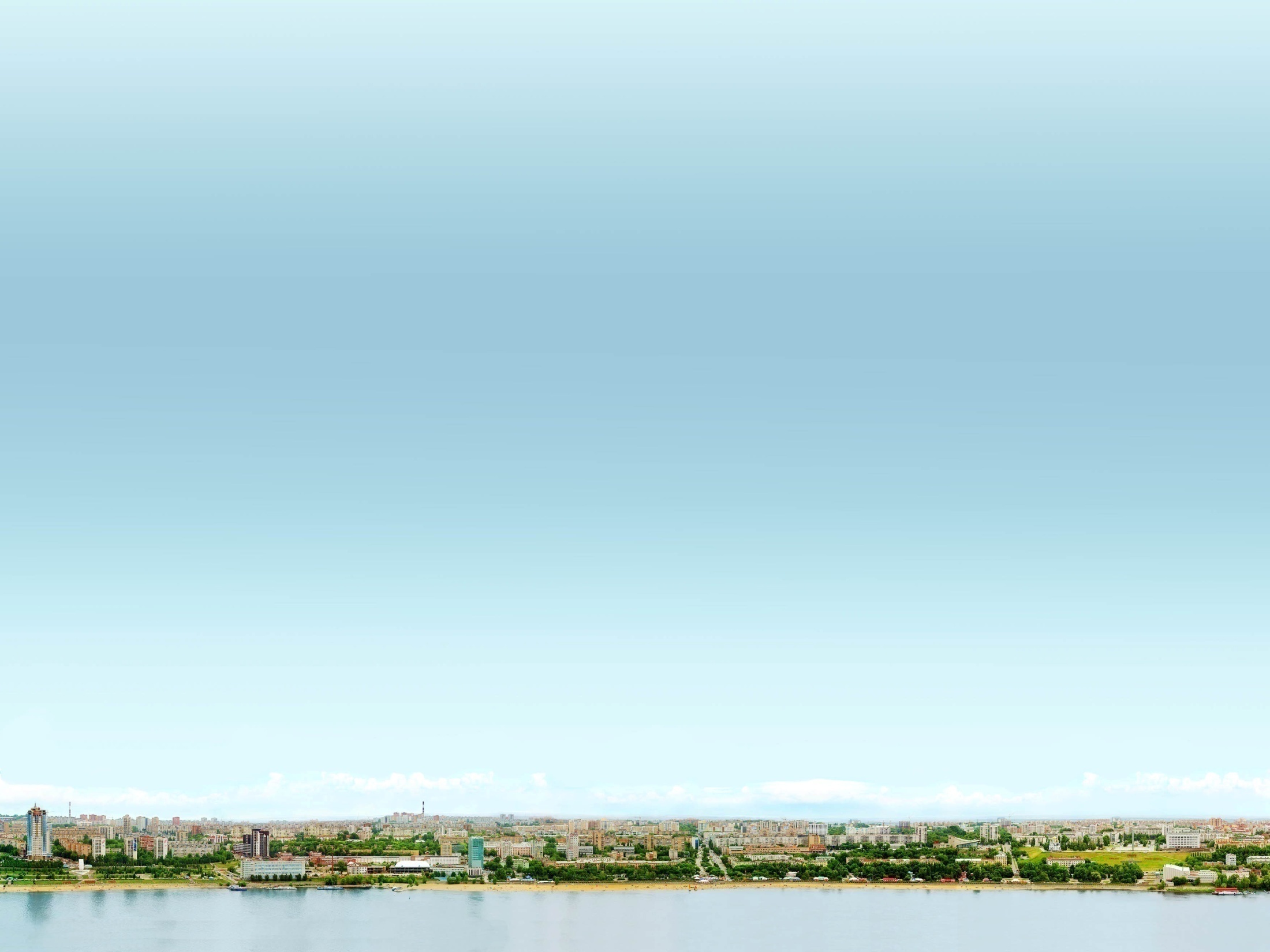 3.2.3. При реализации Программы может проводиться оценка индивидуального развития детей. Такая оценка производится педагогическим работником в рамках педагогической диагностики (оценки индивидуального развития детей дошкольного возраста, связанной с оценкой эффективности педагогических действий и лежащей в основе их дальнейшего планирования).
Результаты педагогической диагностики (мониторинга) могут использоваться исключительно для решения следующих образовательных задач:
1) индивидуализации образования (в том числе поддержки ребёнка, построения его образовательной траектории или профессиональной коррекции особенностей его развития);
2) оптимизации работы с группой детей.
При необходимости используется психологическая диагностика развития детей (выявление и изучение индивидуально-психологических особенностей детей), которую проводят квалифицированные специалисты (педагоги-психологи, психологи).
Участие ребёнка в психологической диагностике допускается только с согласия его родителей (законных представителей).
Результаты психологической диагностики могут использоваться для решения задач психологического сопровождения и проведения квалифицированной коррекции развития детей.
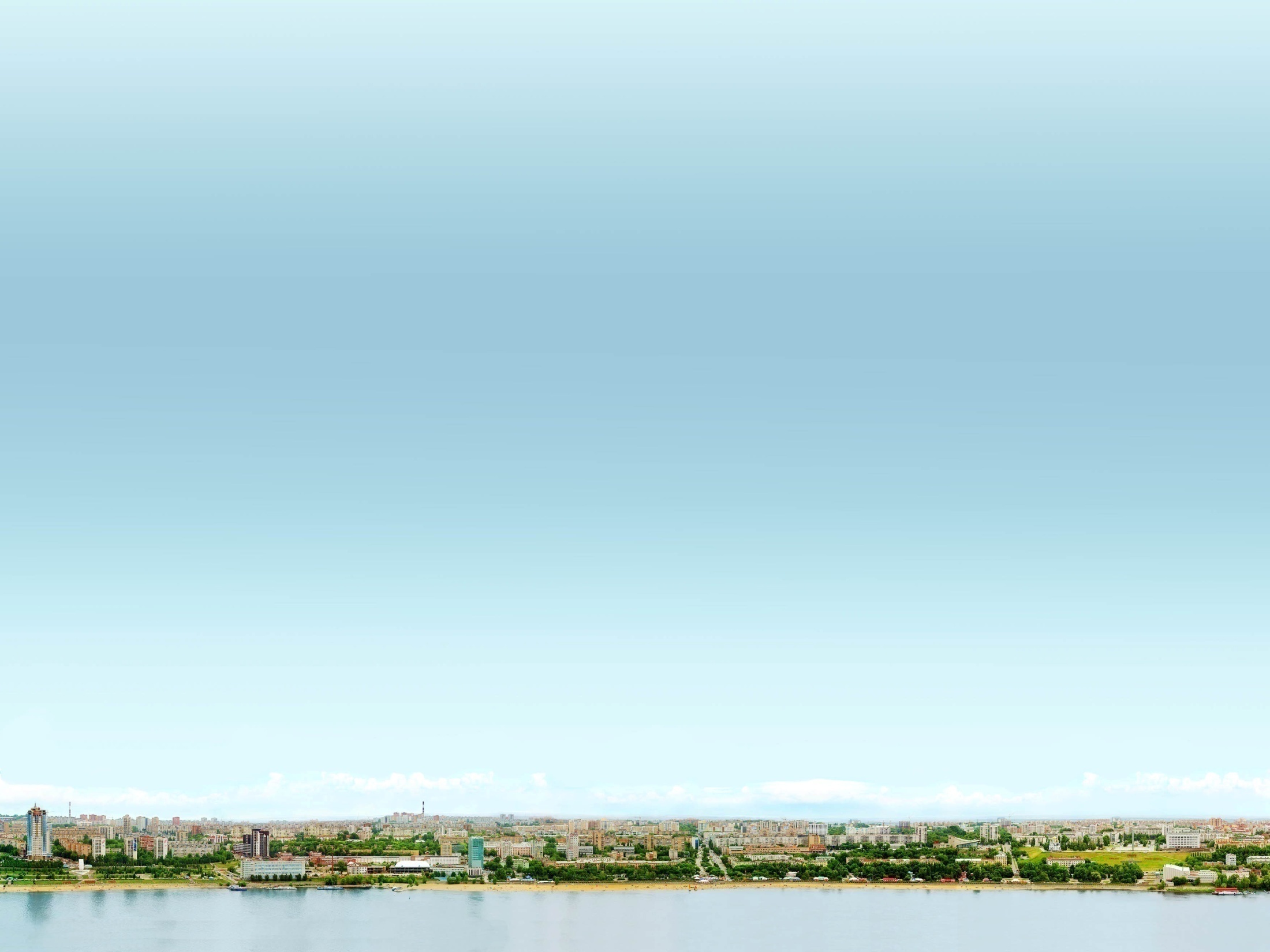 Приложение №12
к  письму Главного управления образования
“О содержании  и  организации деятельности
  педагога-психолога в образовательном  учреждении”
 
Перечень методов и методик, рекомендуемых к применению при проведении психологического обследования образовательного процесса учреждения образования

2-3 года
Наблюдение, естественный эксперимент. 
Методики психолого-педагогической диагностики, разработанные Е.А. Стребелевой (диагностический ящик).
6/7 лет
Наблюдение. 
Естеств. эксперимент. 
WISG (адаптация Ю.А. Панасюка). 
Тест творческого мышления П. Торренса. 
Гештальт-тест Бендер.
Тест тревожности (Р. Тэммл, М. Дорки, В. Амен).
Самооценка (Дембо-Рубинштейн). 
Методика диагностики мотивации учения у детей 5-7 лет (Т.А. Нежнова,   модификация А.М. Прихожан)
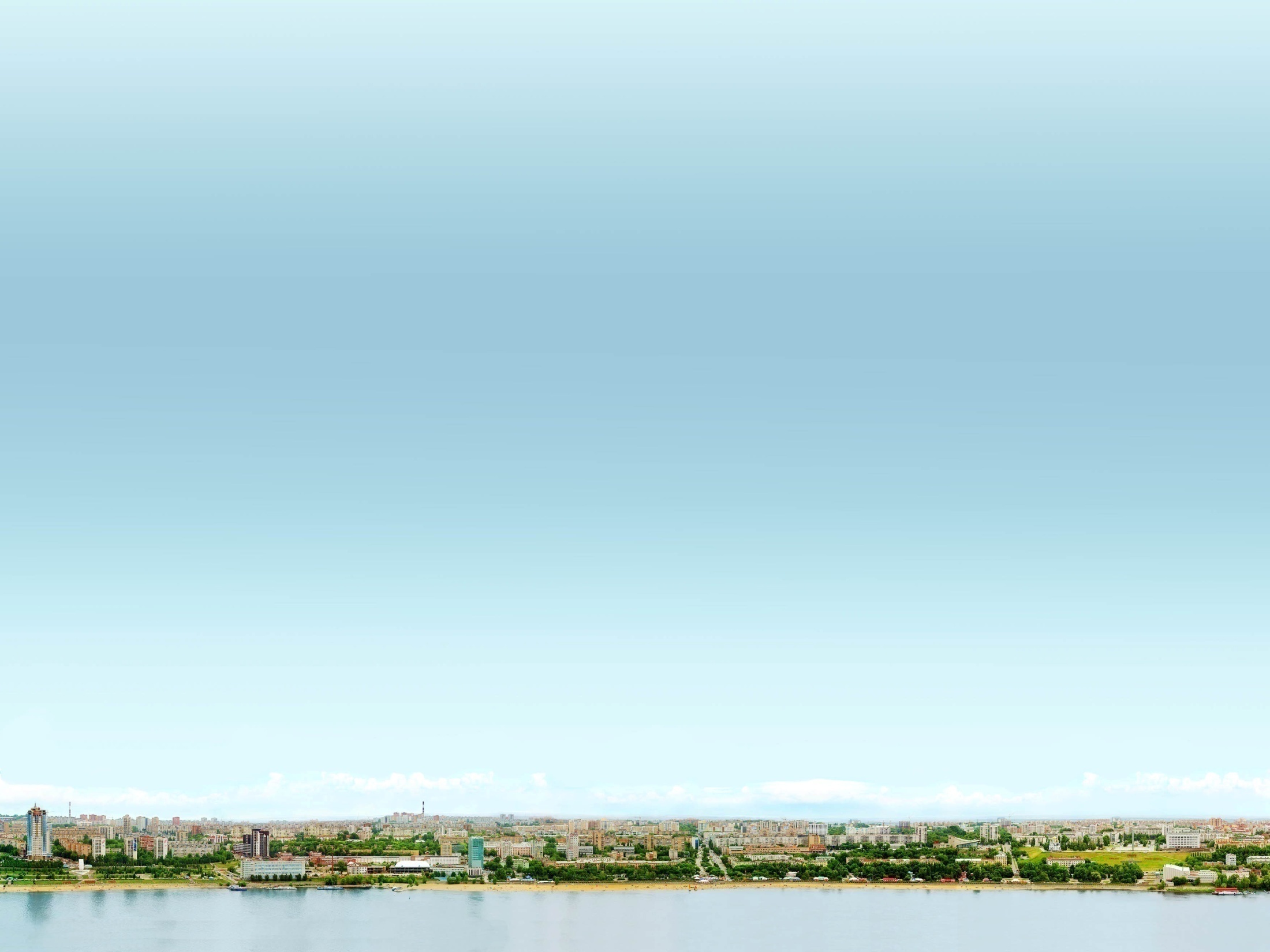 Перечень психодиагностических методик, рекомендуемых для проведения 
в подготовительных группах  ДОУ
Дополнительные методики проводятся с ребенком, если психолог считает целесообразным изучение особенностей интеллектуального и речевого развития старшего дошкольника.
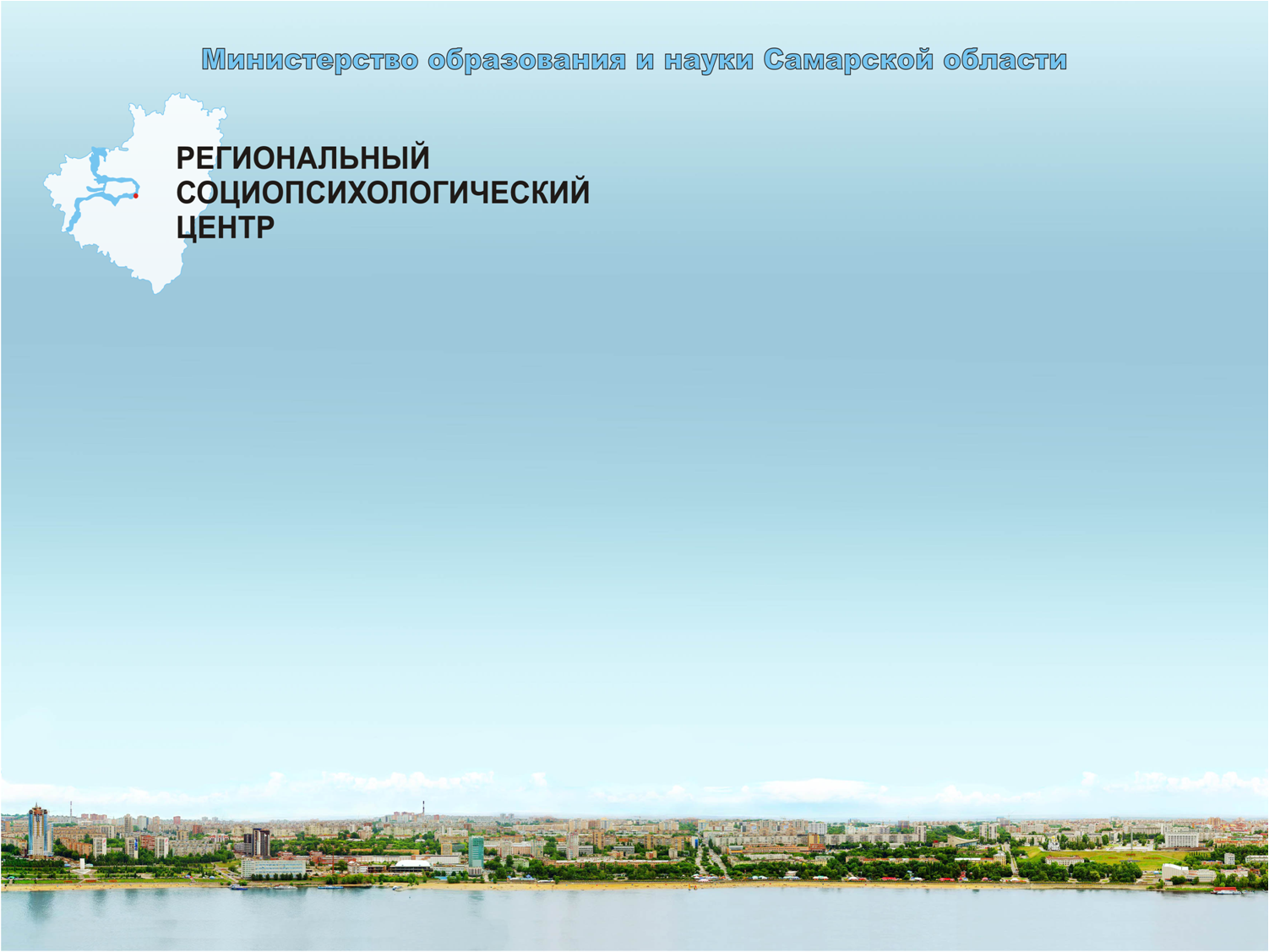 E-mail: rspcdou@yandex.ru, Olga.kid@bk.ruТелефон 993-16-38Начальник отдела Сечкина Ольга Константиновна